Learning in EYFS:
 
The following document demonstrates which early years outcomes are prerequisite skills for science within the national curriculum. 

The table below outlines the most relevant early years outcomes from 30-50 months to ELG, brought together from different areas of the Early Years Foundation Stage, to match the programme of study for science.

The most relevant early years outcomes for science are taken from the following areas of learning:

Physical Development
Understanding the World
Expressive Arts and Design
(c) Focus Education (UK) Ltd
1
(c) Focus Education (UK) Ltd
2
What the national curriculum 
requires in science at key stage 1


Working scientifically
During Years 1 and 2, pupils should be taught to use the following practical scientific methods, processes and skills through the teaching of the programme of study content: 

Asking simple questions and recognising that they can be answered in different ways 

Observing closely, using simple equipment 

Performing simple tests 

Identifying and classifying 

Using their observations and ideas to suggest answers to questions 

Gathering and recording data to help in answering questions.
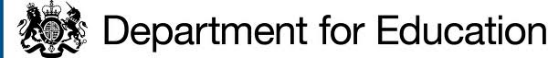 Working scientifically
(c) Focus Education (UK) Ltd
3
What the national curriculum 
requires in science at Year 1

Plants
Pupils should be taught to: 
Identify and name a variety of common wild and garden plants, including deciduous and evergreen trees 
Identify and describe the basic structure of a variety of common flowering plants, including trees. 

Animals, including humans
Pupils should be taught to: 
Identify and name a variety of common animals including fish, amphibians, reptiles, birds and mammals 
Identify and name a variety of common animals that are carnivores, herbivores and omnivores 
describe and compare the structure of a variety of common animals (fish, amphibians, reptiles, birds and mammals, including pets) 
Identify, name, draw and label the basic parts of the human body and say which part of the body is associated with each sense. 

Everyday materials
Pupils should be taught to: 
Distinguish between an object and the material from which it is made 
Identify and name a variety of everyday materials, including wood, plastic, glass, metal, water, and rock 
Describe the simple physical properties of a variety of everyday materials 
Compare and group together a variety of everyday materials on the basis of their simple physical properties. 

Seasonal changes
Pupils should be taught to: 
Observe changes across the four seasons 
Observe and describe weather associated with the seasons and how day length varies.
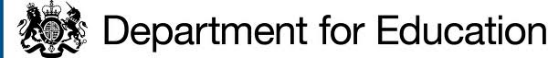 Biology
Chemistry
Physics
(c) Focus Education (UK) Ltd
4
What the national curriculum 
requires in science at Year 2

Living things and their habitats
Pupils should be taught to: 
Explore and compare the differences between things that are living, dead, and things that have never been alive 
Identify that most living things live in habitats to which they are suited and describe how different habitats provide for the basic needs of different kinds of animals and plants, and how they depend on each other 
Identify and name a variety of plants and animals in their habitats, including micro-habitats 
Describe how animals obtain their food from plants and other animals, using the idea of a simple food chain, and identify and name different sources of food. 

Plants
Pupils should be taught to: 
Observe and describe how seeds and bulbs grow into mature plants 
Find out and describe how plants need water, light and a suitable temperature to grow and stay healthy. 

Animals, including humans
Pupils should be taught to: 
Notice that animals, including humans, have offspring which grow into adults 
Find out about and describe the basic needs of animals, including humans, for survival (water, food and air) 
Describe the importance for humans of exercise, eating the right amounts of different types of food, and hygiene. 

Uses of everyday materials
Pupils should be taught to: 
Identify and compare the suitability of a variety of everyday materials, including wood, metal, plastic, glass, brick, rock, paper and cardboard for particular uses 
Find out how the shapes of solid objects made from some materials can be changed by squashing, bending, twisting and stretching.
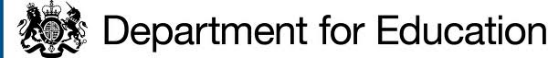 Biology
Chemistry
(c) Focus Education (UK) Ltd
5
What the national curriculum 
requires in science at lower key stage 2


Working scientifically
During Years 3 and 4, pupils should be taught to use the following practical scientific methods, processes and skills through the teaching of the programme of study content: 

Asking relevant questions and using different types of scientific enquiries to answer them 

Setting up simple practical enquiries, comparative and fair tests 

Making systematic and careful observations and, where appropriate, taking accurate measurements using standard units, using a range of equipment, including thermometers and data loggers 

Gathering, recording, classifying and presenting data in a variety of ways to help in answering questions 

Recording findings using simple scientific language, drawings, labelled diagrams, keys, bar charts, and tables

Reporting on findings from enquiries, including oral and written explanations, displays or presentations of results and conclusions 

Using results to draw simple conclusions, make predictions for new values, suggest improvements and raise further questions 

Identifying differences, similarities or changes related to simple scientific ideas and processes 

Using straightforward scientific evidence to answer questions or to support their findings.
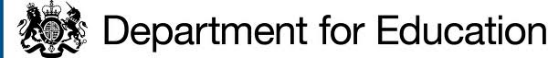 Working scientifically
(c) Focus Education (UK) Ltd
6
What the national curriculum 
requires in science at Year 3 


Plants
Pupils should be taught to: 
Identify and describe the functions of different parts of flowering plants: roots, stem/trunk, leaves and flowers 
Explore the requirements of plants for life and growth (air, light, water, nutrients from soil, and room to grow) and how they vary from plant to plant 
Investigate the way in which water is transported within plants 
Explore the part that flowers play in the life cycle 

Animals, including humans
Pupils should be taught to: 
Identify that animals, including humans, need the right types and amount of nutrition, and that they cannot make their own food; they get nutrition from what they eat 
Identify that humans and some other animals have skeletons and muscles for support, protection and movement

Rocks
Pupils should be taught to: 
Compare and group together different kinds of rocks on the basis of their appearance and simple physical properties 
Describe in simple terms how fossils are formed when things that have lived are trapped within rock 
Recognise that soils are made from rocks and organic matter.
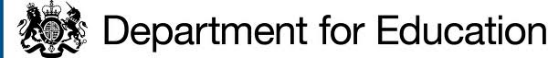 Light
Pupils should be taught to: 
Recognise that they need light in order to see things and that dark is the absence of light 
Notice that light is reflected from surfaces 
Recognise that light from the sun can be dangerous and that there are ways to protect their eyes 
Recognise that shadows are formed when the light from a light source is blocked by a solid object 
Find patterns in the way that the size of shadows change. 


Forces and magnets
Pupils should be taught to: 
Compare how things move on different surfaces 
Notice that some forces need contact between two objects, but magnetic forces can act at a distance 
Observe how magnets attract or repel each other and attract some materials and not others 
Compare and group together a variety of everyday materials on the basis of whether they are attracted to a magnet, and identify some magnetic materials 
Describe magnets as having two poles 
Predict whether two magnets will attract or repel each other, depending on which poles are facing.
Biology
Physics
Chemistry
(c) Focus Education (UK) Ltd
7
What the national curriculum 
requires in science at Year 4 


Living things and their habitats
Pupils should be taught to: 
Recognise that living things can be grouped in a variety of ways
Explore and use classification keys to help group, identify and name a variety of living things in their local and wider environment 
Recognise that environments can change and that this can sometimes pose dangers to living things. 

Animals, including humans
Pupils should be taught to: 
Describe the simple functions of the basic parts of the digestive system in humans 
Identify the different types of teeth in humans and their simple functions 
Construct and interpret a variety of food chains, identifying producers, predators and prey. 

States of matter
Pupils should be taught to: 
Compare and group materials together, according to whether they are solids, liquids or gases 
Observe that some materials change state when they are heated or cooled, and measure or research the temperature at which this happens in degrees Celsius (°C) 
Identify the part played by evaporation and condensation in the water cycle and associate the rate of evaporation with temperature.
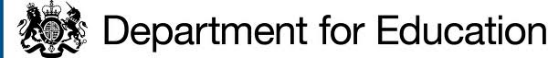 Sound
Pupils should be taught to: 
Identify how sounds are made, associating some of them with something vibrating 
Recognise that vibrations from sounds travel through a medium to the ear 
Find patterns between the pitch of a sound and features of the object that produced it 
Find patterns between the volume of a sound and the strength of the vibrations that produced it 
Recognise that sounds get fainter as the distance from the sound source increases. 

Electricity
Pupils should be taught to: 
Identify common appliances that run on electricity 
Construct a simple series electrical circuit, identifying and naming its basic parts, including cells, wires, bulbs, switches and buzzers 
Identify whether or not a lamp will light in a simple series circuit, based on whether or not the lamp is part of a complete loop with a battery 
Recognise that a switch opens and closes a circuit and associate this with whether or not a lamp lights in a simple series circuit 
Recognise some common conductors and insulators, and associate metals with being good conductors.
Biology
Physics
Chemistry
(c) Focus Education (UK) Ltd
8
What the national curriculum 
requires in science at upper key stage 2


Working scientifically
During Years 5 and 6, pupils should be taught to use the following practical scientific methods, processes and skills through the teaching of the programme of study content: 

Planning different types of scientific enquiries to answer questions, including recognising and controlling variables where necessary 

Taking measurements, using a range of scientific equipment, with increasing accuracy and precision, taking repeat readings when appropriate 

Recording data and results of increasing complexity using scientific diagrams and labels, classification keys, tables, scatter graphs, bar and line graphs 

Using test results to make predictions to set up further comparative and fair tests 

Reporting and presenting findings from enquiries, including conclusions, causal relationships and explanations of and degree of trust in results, in oral and written forms such as displays and other presentations 

Identifying scientific evidence that has been used to support or refute ideas or arguments.
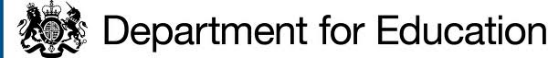 Working scientifically
(c) Focus Education (UK) Ltd
9
What the national curriculum 
requires in science at Year 5 


Living things and their habitats
Pupils should be taught to: 
Describe the differences in the life cycles of a mammal, an amphibian, an insect and a bird 
Describe the life process of reproduction in some plants and animals. 

Animals, including humans
Pupils should be taught to: 
Describe the changes as humans develop to old age. 

Earth and space
Pupils should be taught to: 
Describe the movement of the Earth, and other planets, relative to the Sun in the solar system 
Describe the movement of the Moon relative to the Earth 
Describe the Sun, Earth and Moon as approximately spherical bodies 
Use the idea of the Earth’s rotation to explain day and night and the apparent movement of the sun across the sky

Forces
Pupils should be taught to: 
Explain that unsupported objects fall towards the Earth because of the force of gravity acting between the Earth and the falling object 
Identify the effects of air resistance, water resistance and friction, that act between moving surfaces 
Recognise that some mechanisms, including levers, pulleys and gears, allow a smaller force to have a greater effect.
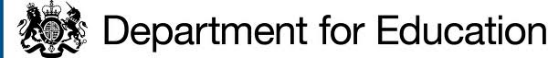 Properties and changes of materials
Pupils should be taught to: 
Compare and group together everyday materials on the basis of their properties, including their hardness, solubility, transparency, conductivity (electrical and thermal), and response to magnets 
Know that some materials will dissolve in liquid to form a solution, and describe how to recover a substance from a solution 
Use knowledge of solids, liquids and gases to decide how mixtures might be separated, including through filtering, sieving and evaporating 
Give reasons, based on evidence from comparative and fair tests, for the particular uses of everyday materials, including metals, wood and plastic 
Demonstrate that dissolving, mixing and changes of state are reversible changes 
Explain that some changes result in the formation of new materials, and that this kind of change is not usually reversible, including changes associated with burning and the action of acid on bicarbonate of soda.
Biology
Chemistry
Physics
(c) Focus Education (UK) Ltd
10
What the national curriculum 
requires in science at Year 6 


Living things and their habitats
Pupils should be taught to: 
Describe how living things are classified into broad groups according to common observable characteristics and based on similarities and differences, including micro-organisms, plants and animals 
Give reasons for classifying plants and animals based on specific characteristics. 

Animals, including humans
Pupils should be taught to: 
Identify and name the main parts of the human circulatory system, and describe the functions of the heart, blood vessels and blood 
Recognise the impact of diet, exercise, drugs and lifestyle on the way their bodies function
Describe the ways in which nutrients and water are transported within animals, including humans. 

Evolution and inheritance
Pupils should be taught to: 
Recognise that living things have changed over time and that fossils provide information about living things that inhabited the Earth millions of years ago 
Recognise that living things produce offspring of the same kind, but normally offspring vary and are not identical to their parents 
Identify how animals and plants are adapted to suit their environment in different ways and that adaptation may lead to evolution.
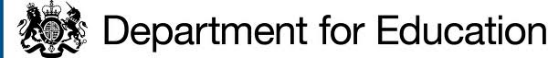 Light
Pupils should be taught to: 
Recognise that light appears to travel in straight lines 
Use the idea that light travels in straight lines to explain that objects are seen because they give out or reflect light into the eye 
Explain that we see things because light travels from light sources to our eyes or from light sources to objects and then to our eyes 
Use the idea that light travels in straight lines to explain why shadows have the same shape as the objects that cast them. 


Electricity
Pupils should be taught to: 
Associate the brightness of a lamp or the volume of a buzzer with the number and voltage of cells used in the circuit 
Compare and give reasons for variations in how components function, including the brightness of bulbs, the loudness of buzzers and the on/off position of switches 
Use recognised symbols when representing a simple circuit in a diagram.
Physics
Biology
(c) Focus Education (UK) Ltd
11
(c) Focus Education (UK) Ltd
12
(c) Focus Education (UK) Ltd
13
(c) Focus Education (UK) Ltd
14
(c) Focus Education (UK) Ltd
15
(c) Focus Education (UK) Ltd
16
(c) Focus Education (UK) Ltd
17
(c) Focus Education (UK) Ltd
18
(c) Focus Education (UK) Ltd
19
(c) Focus Education (UK) Ltd
20
(c) Focus Education (UK) Ltd
21
(c) Focus Education (UK) Ltd
22
(c) Focus Education (UK) Ltd
23
(c) Focus Education (UK) Ltd
24
(c) Focus Education (UK) Ltd
25
(c) Focus Education (UK) Ltd
26
(c) Focus Education (UK) Ltd
27
(c) Focus Education (UK) Ltd
28
(c) Focus Education (UK) Ltd
29
(c) Focus Education (UK) Ltd
30
(c) Focus Education (UK) Ltd
31
(c) Focus Education (UK) Ltd
32
(c) Focus Education (UK) Ltd
33
(c) Focus Education (UK) Ltd
34